АЛГЕБРА
10 класс
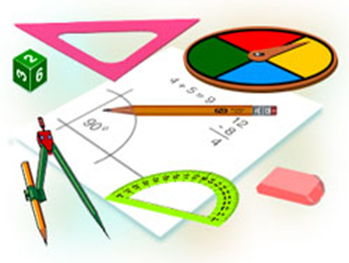 ТЕМА:
ПРИБЛИЖЁННОЕ РЕШЕНИЕ 
УРАВНЕНИЙ (2 ЧАСТЬ)
ПРОВЕРКА САМОСТОЯТЕЛЬНОЙ РАБОТЫ
ПРОВЕРКА САМОСТОЯТЕЛЬНОЙ РАБОТЫ
ПРОВЕРКА САМОСТОЯТЕЛЬНОЙ РАБОТЫ
ПРОВЕРКА САМОСТОЯТЕЛЬНОЙ РАБОТЫ
ПРОВЕРКА САМОСТОЯТЕЛЬНОЙ РАБОТЫ
ПРОВЕРКА САМОСТОЯТЕЛЬНОЙ РАБОТЫ
РЕШЕНИЕ УРАВНЕНИЙ
РЕШЕНИЕ УРАВНЕНИЙ
РЕШЕНИЕ УРАВНЕНИЙ
РЕШЕНИЕ УРАВНЕНИЙ
РЕШЕНИЕ УРАВНЕНИЙ
РЕШЕНИЕ УРАВНЕНИЙ
РЕШЕНИЕ УРАВНЕНИЙ
РЕШЕНИЕ УРАВНЕНИЙ
РЕШЕНИЕ УРАВНЕНИЙ
ЗАДАНИЕ ДЛЯ САМОСТОЯТЕЛЬНОГО РЕШЕНИЯ
Стр. 76 
№ 48(2), 49(2)
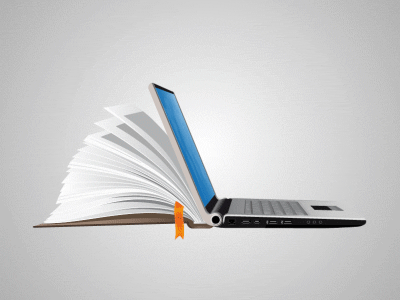